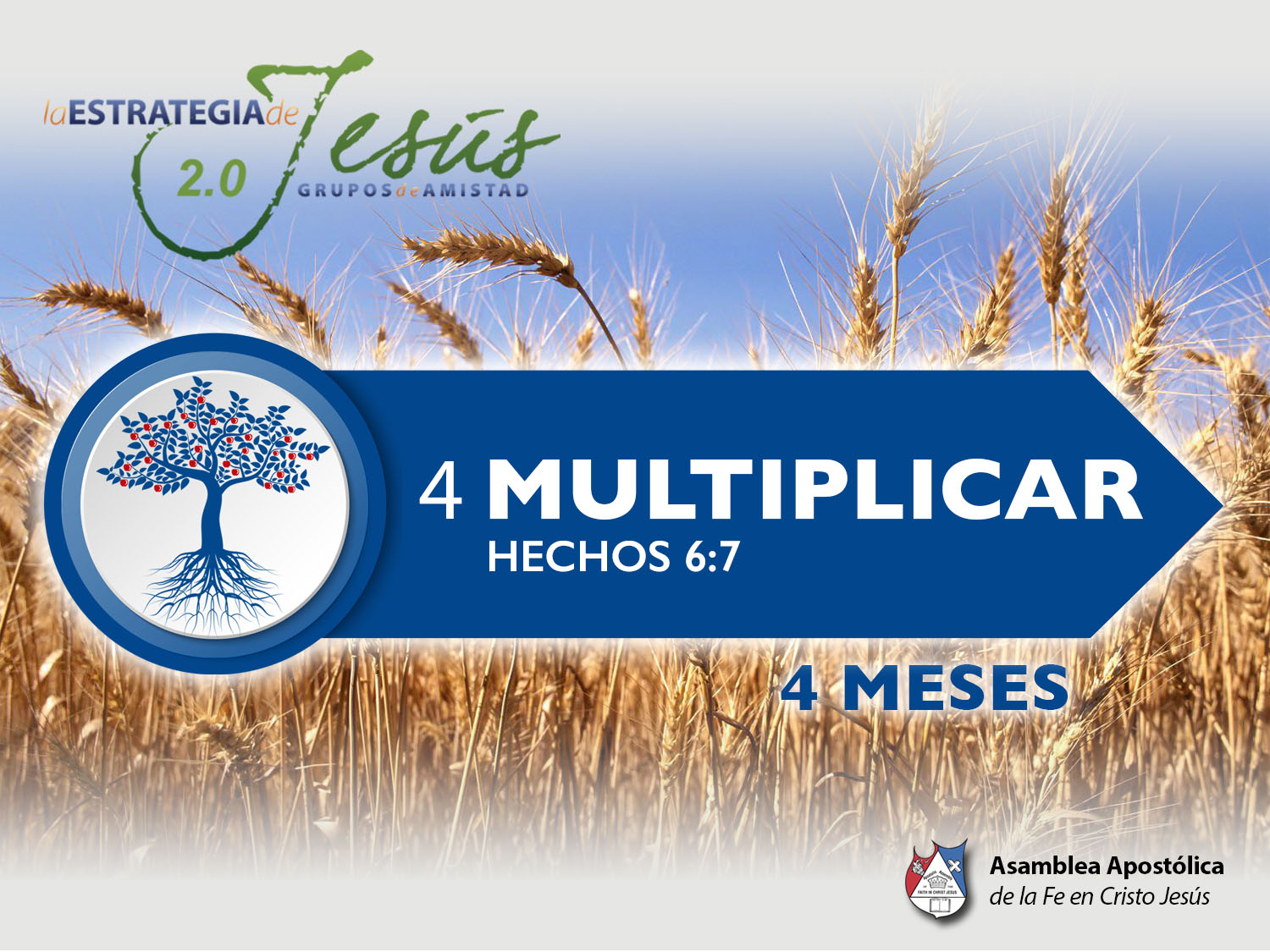 EL LÍDER DE GDA Y LOS PROPÓSITOS DE EDJ
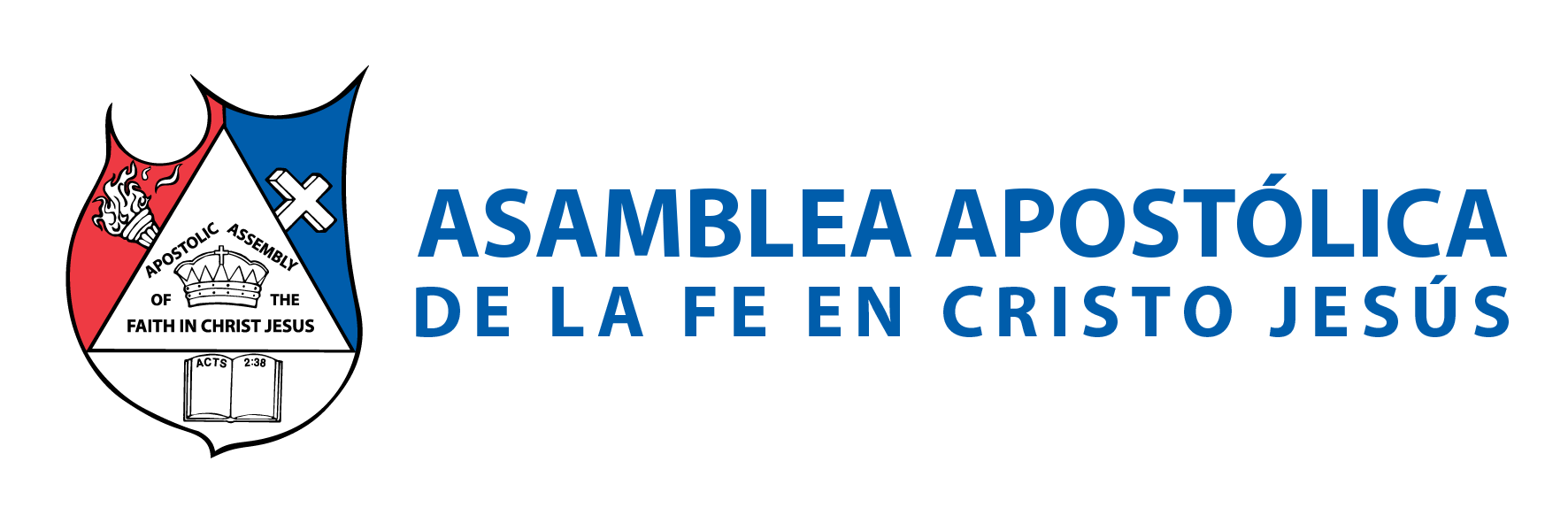 BASE BÍBLICA: 

2 Timoteo 2:2 
“Lo que has oído de mí ante muchos testigos, esto encarga a hombres fieles que sean idóneos para enseñar también a otros”.
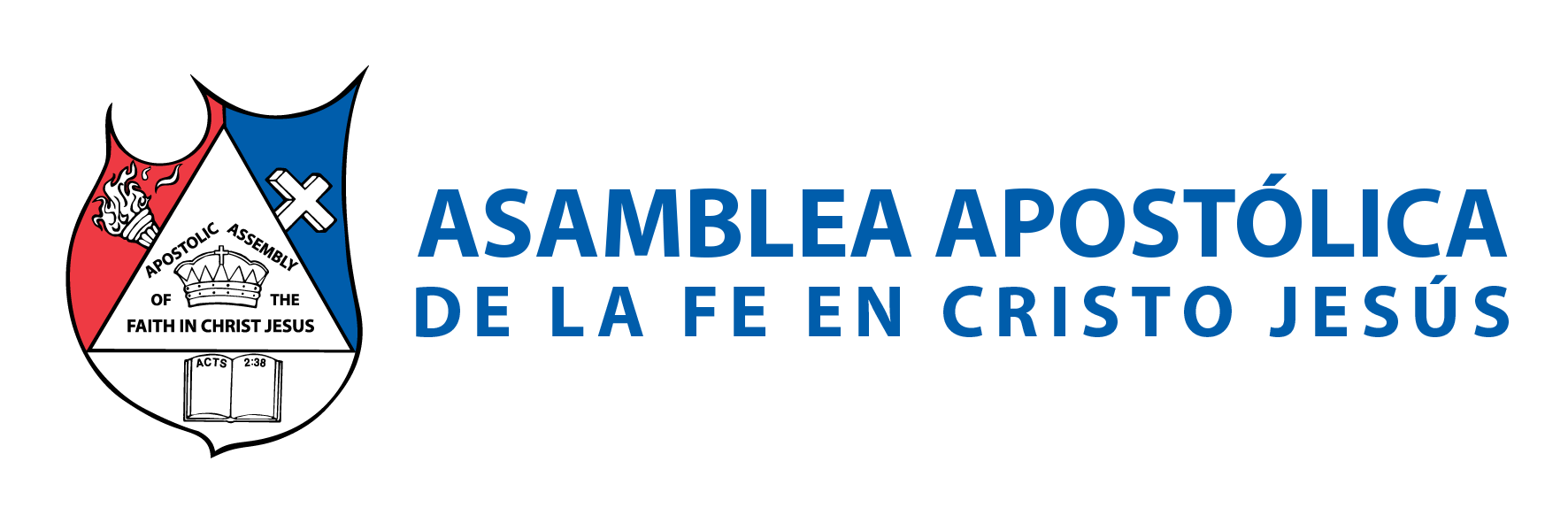 INTRODUCCIÓN 
La Estrategia de Jesús tiene como fin, formar discípulos de Jesús que tengan tanto una misión en el mundo (Evangelismo); como un ministerio en la iglesia (Ministerios). 
2 Timoteo 2:2:
 “Lo que has oído de mí ante muchos testigos, esto encarga a hombres fieles que sean idóneos para enseñar también a otros”.
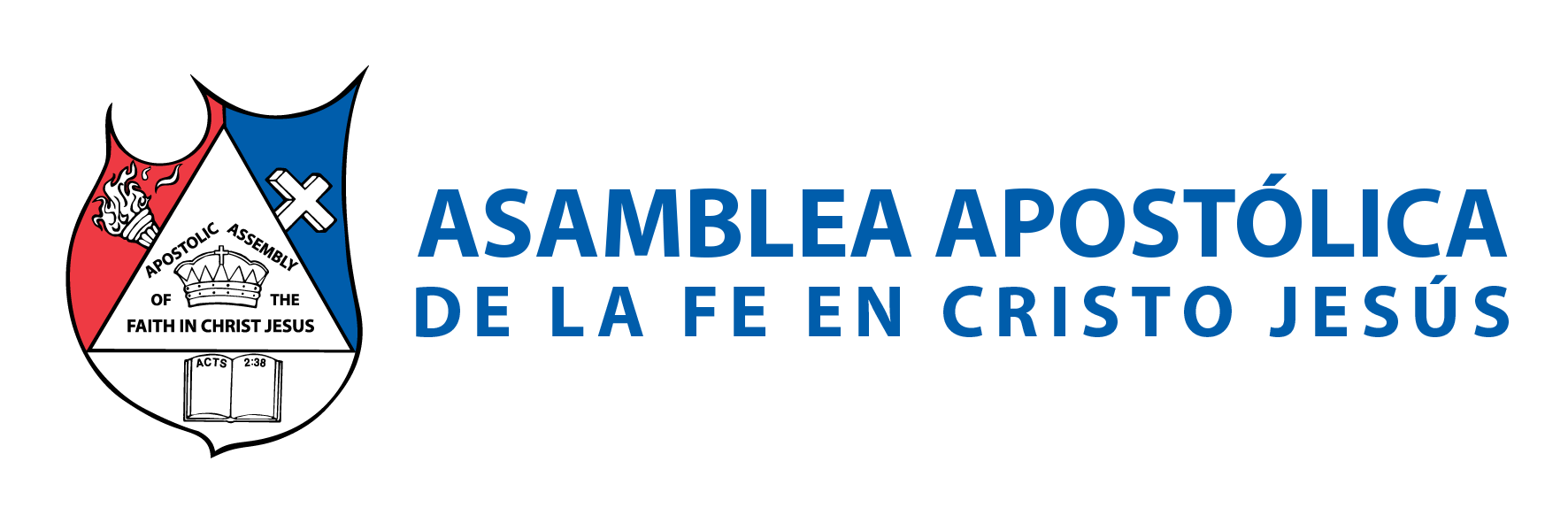 La Estrategia de Jesús es enfática, en no solo formar creyentes como la misión que Jesús nos dejó; sino en convertirlos en verdaderos discípulos y servidores del cuerpo de Cristo. Mateo 28:19: “Por tanto, id, y haced discípulos a todas las naciones, bautizándolos en el nombre del Padre, y del Hijo, y del Espíritu Santo”.

Hechos 6:1
Hechos 6:7
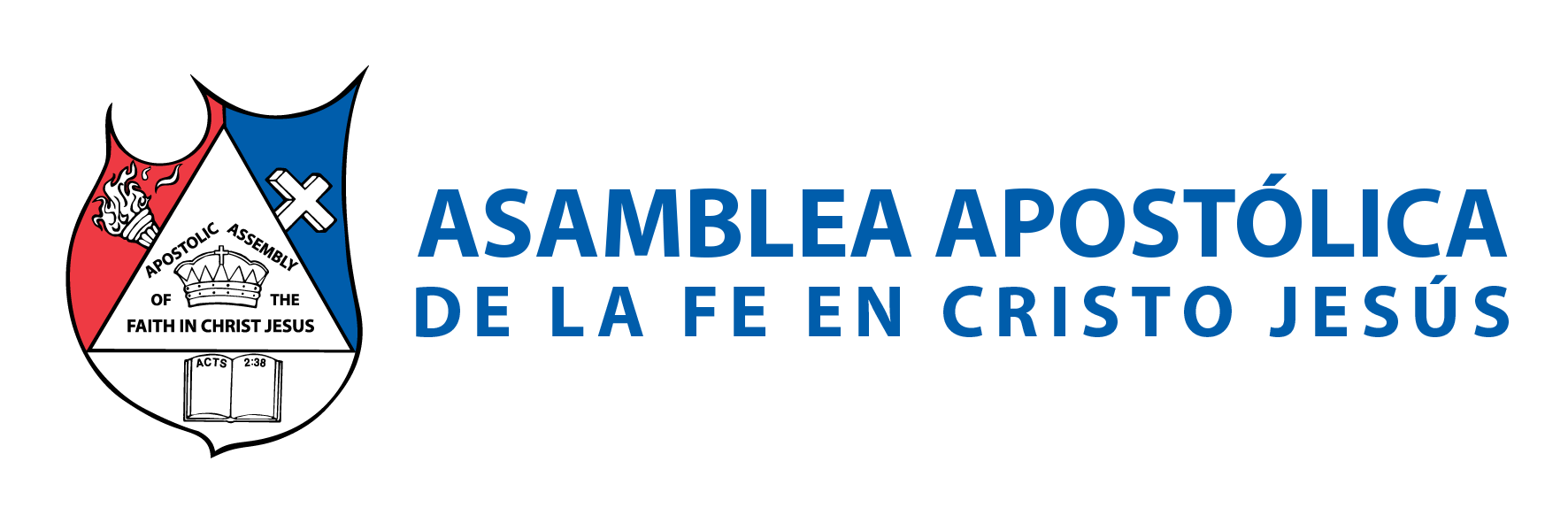 La Estrategia de Jesús, tiene cuatro propósitos para cumplir con los mandamientos de “Id y hacer discípulos”. 

Juan 3:7: 
“No te maravilles de que te dije: Os es necesario nacer de nuevo”.
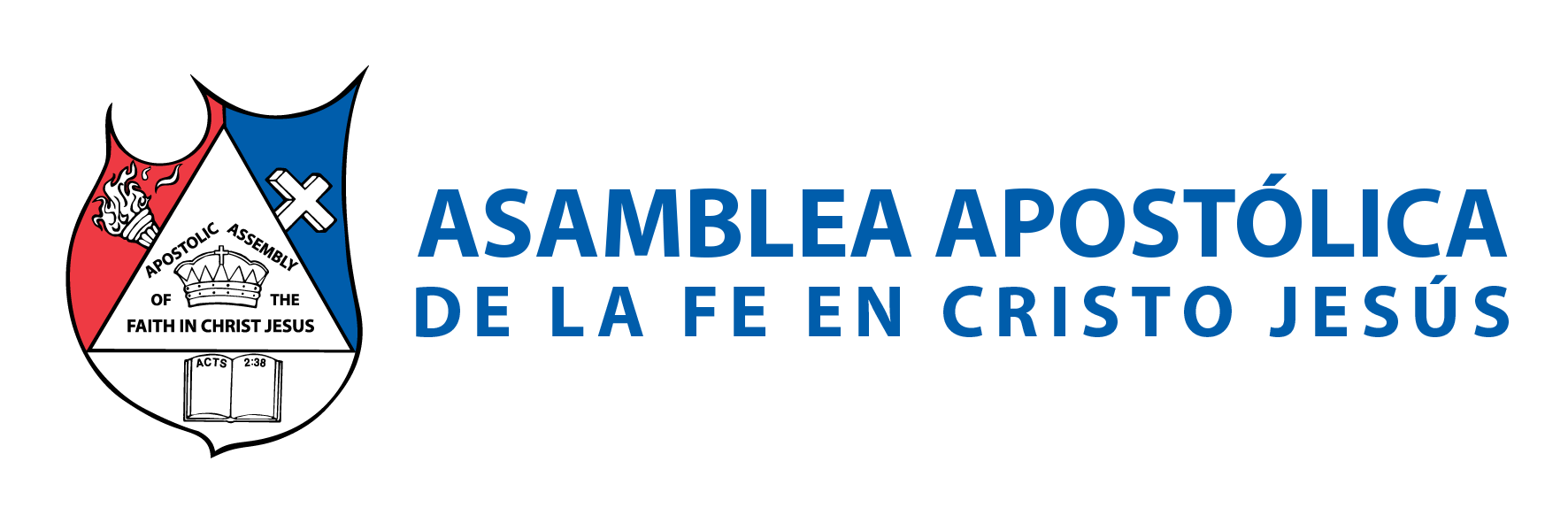 Nacer de nuevo es el primer propósito de la Estrategia de Jesús, si el nuevo discípulo en formación no nace de nuevo; nunca podrá llegar a ser por fuerza propia, ser un verdadero discípulo. Para ello se necesita una verdadera transformación, por ello el líder de un grupo de amistad; deberá tener como primer propósito, llevar a las almas a un nuevo nacimiento en Cristo Jesús.
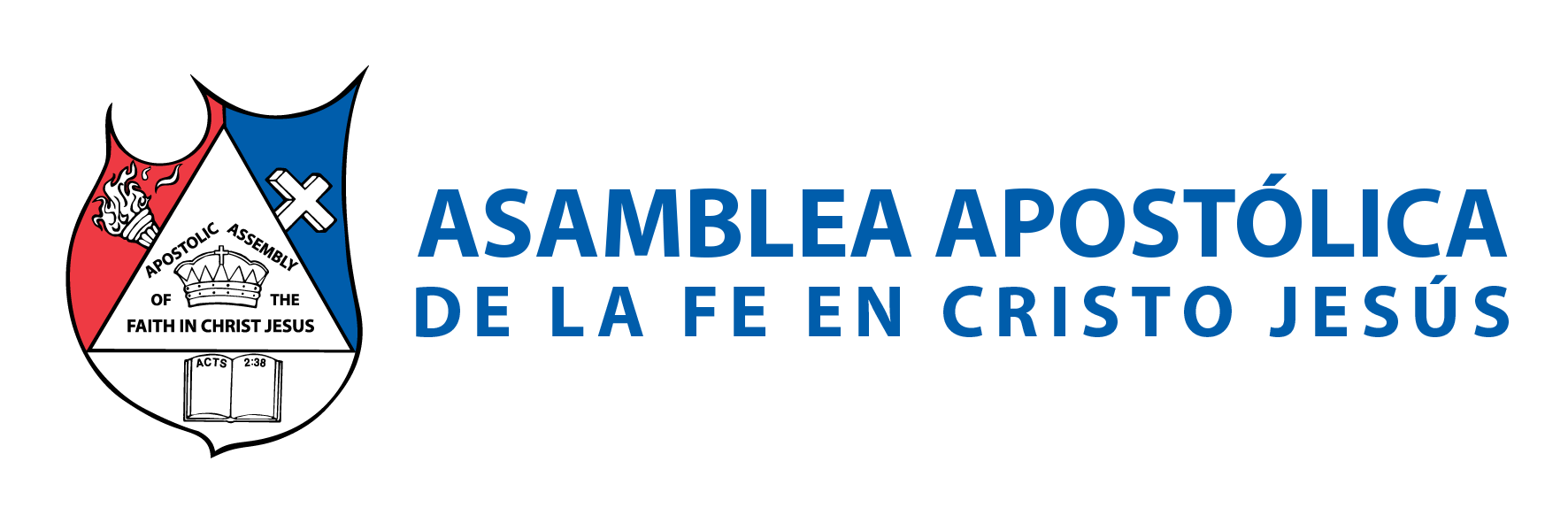 1 Juan 5:4: 
“Porque todo lo que es nacido de Dios vence al mundo; y esta es la victoria que ha vencido al mundo, nuestra fe”. 
Para lograr el primer propósito, el líder de un grupo de amistad; deberá hacer su parte y el Señor hará lo demás. Marcos 4:26-27: 
“Decía además: Así es el reino de Dios, como cuando un hombre echa semilla en la tierra; y duerme y se levanta, de noche y de día, y la semilla brota y crece sin que él sepa cómo”.
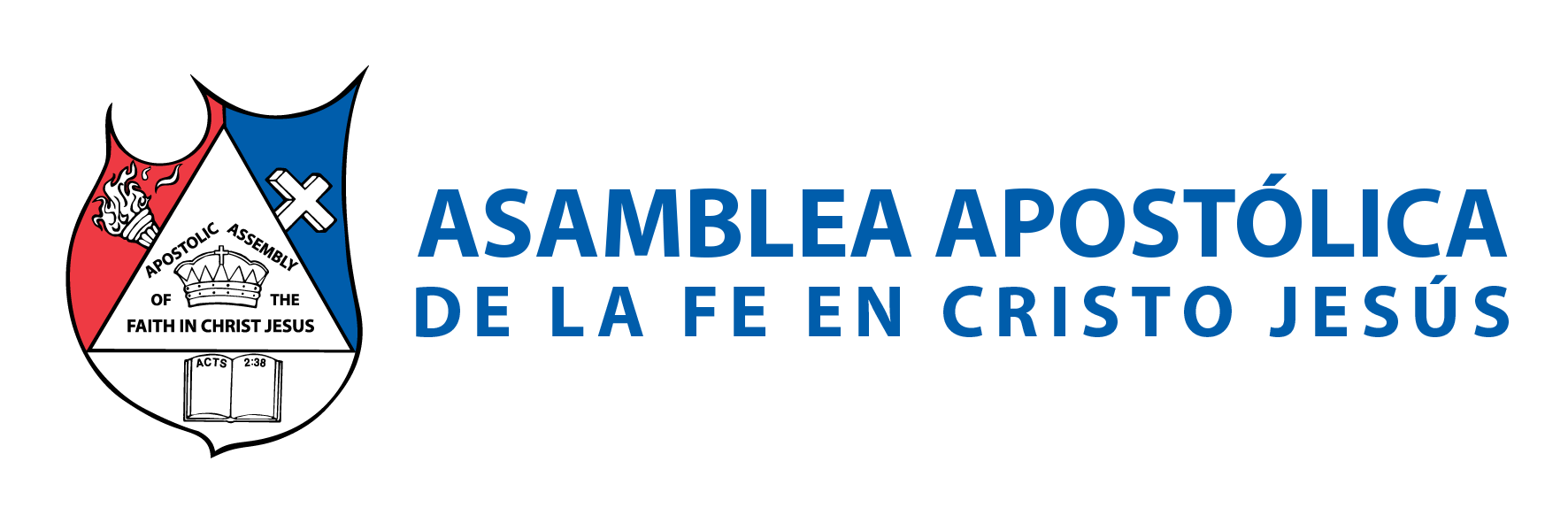 LA ESTRATEGIA DE JESUS, ha diseñado 8 procesos o engranes, que encontramos en el campo para lograr levantar fruto; y los hemos aplicado al reino de Dios, que en esencia es similar como dijo Jesús: “Así es el reino de Dios, como cuando un hombre hecha semilla”. Mateo 4:26.

I.- NACER Se activan cinco procesos o engranes. Duración 4 meses
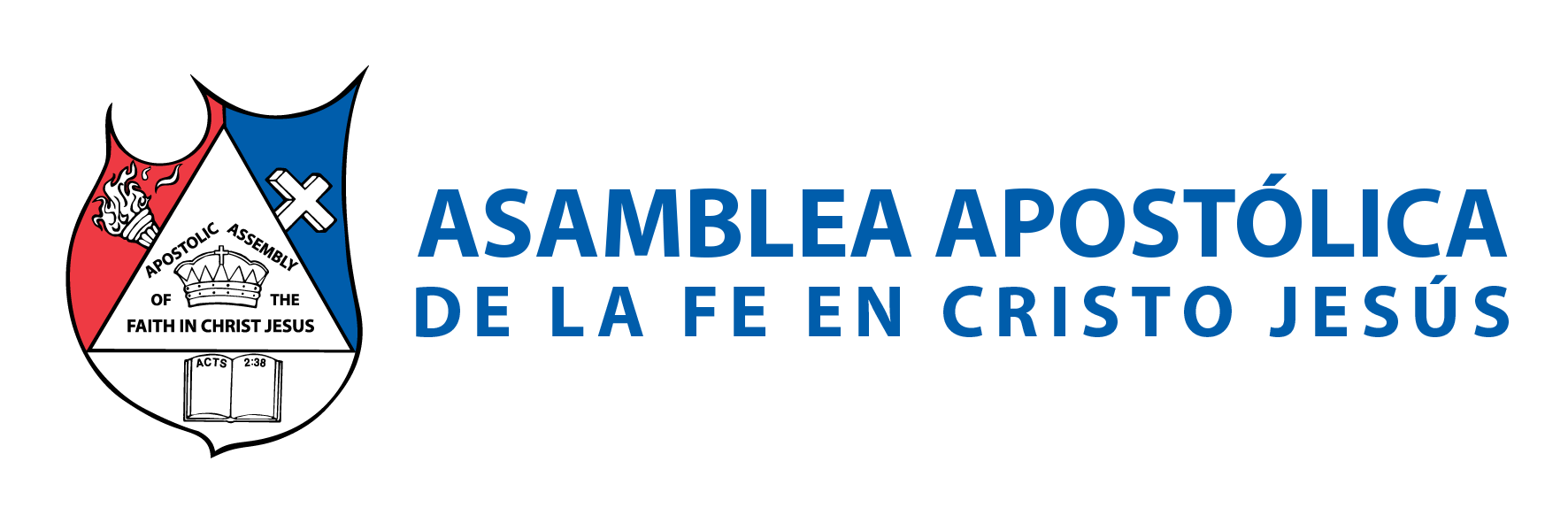 ESTRATEGIA ESPIRITUAL 
Se activa para implementar todos los propósitos y procesos, en la Estrategia de Jesús. Es decir, este proceso se lleva a cabo todo el año; la iglesia con un plan de Estrategia espiritual y un ciclo evangelístico, que se activa durante el propósito NACER; para poder conectar almas a los grupos de amistad y a la celebración, y se mantiene en todo los procesos activados.
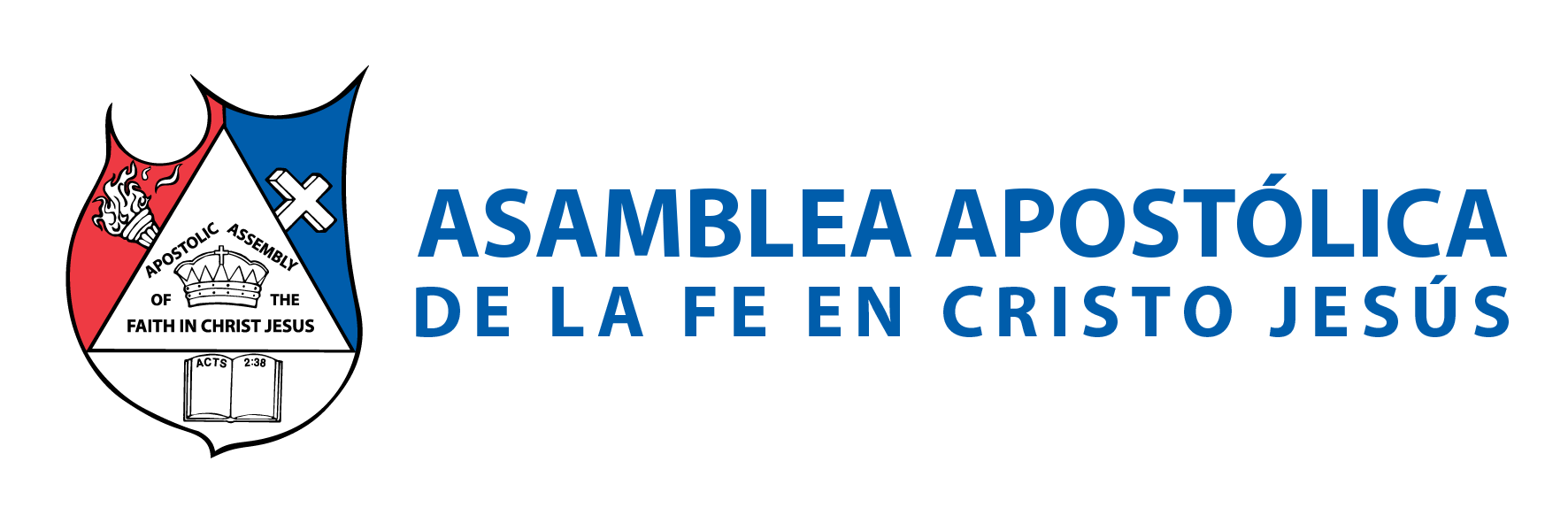 2. EL CICLO EVANGELÍSTICO 
Se activa cada cuatro meses, para lograr traer nuevas almas a NACER de nuevo; teniendo una experiencia con el Señor Jesucristo. Este proceso se realiza para poder conectar nuevas almas, al reino de Dios.
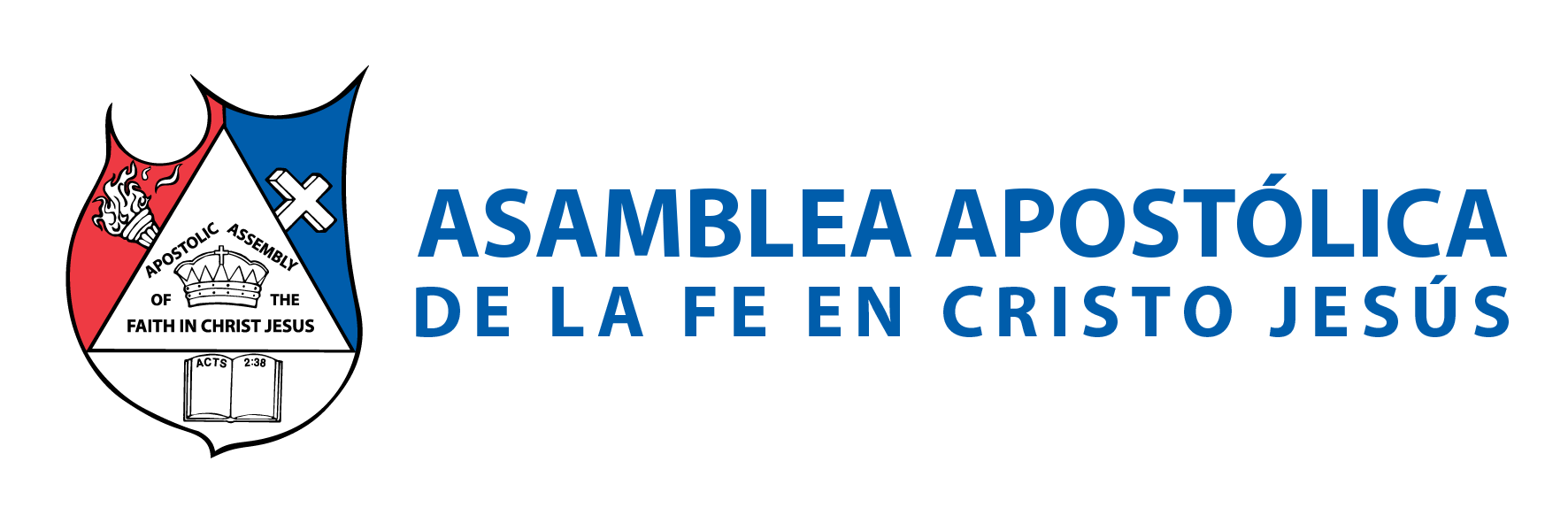 Durante 40 días o 5 semanas, los líderes motivarán a los miembros de sus GDA a llenar su separador de Biblia; con nombres nuevos de 10 almas que deseen que conozcan a Jesucristo, usando los 5 pasos del ciclo: Anotar, Contactar, Visitar, Invitar y llevar al día del amigo; para ser conectado después a la celebración dominical y a un GDA.
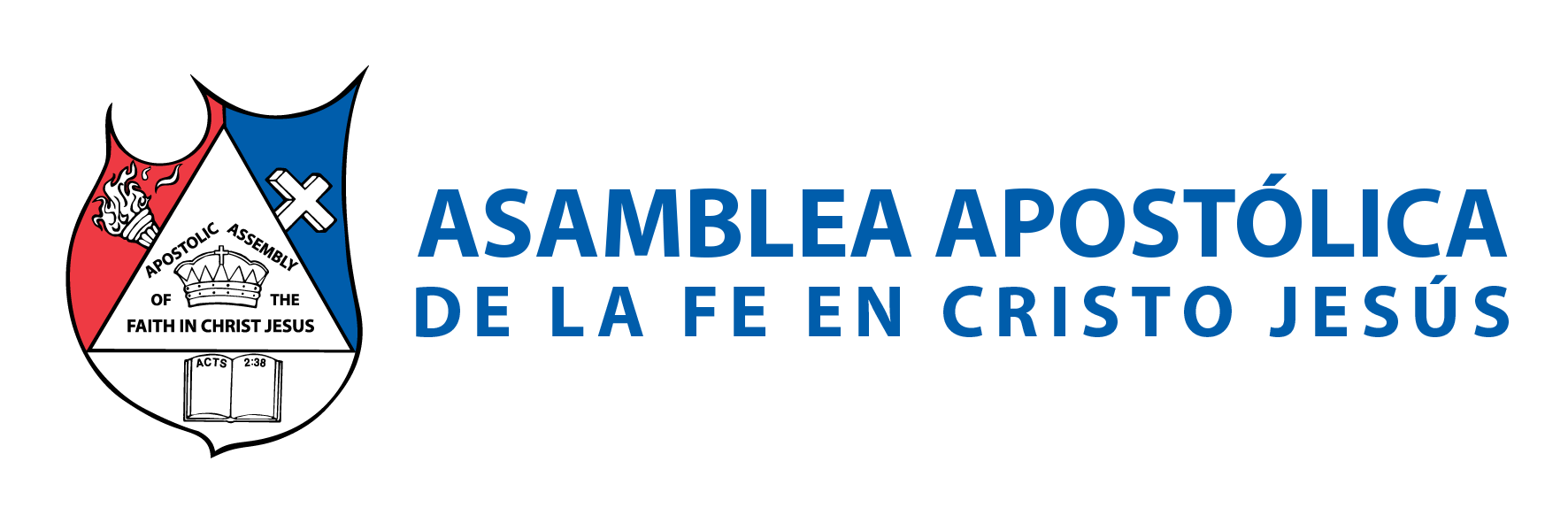 3. GRUPOS DE AMISTAD 
Se activa durante todo el año, para recibir a los nuevos creyentes que llegan a través del ciclo evangelístico; y otras formas de alcance, para de ahí conectarlos a los 4 propósitos de la Estrategia de Jesús. Ahí podremos alimentar a los ya ganados, así mismo mantenerlos unidos al cuerpo de Cristo y a los propósitos de crecimiento; por medio de los procesos o engranes de la Estrategia de Jesús.
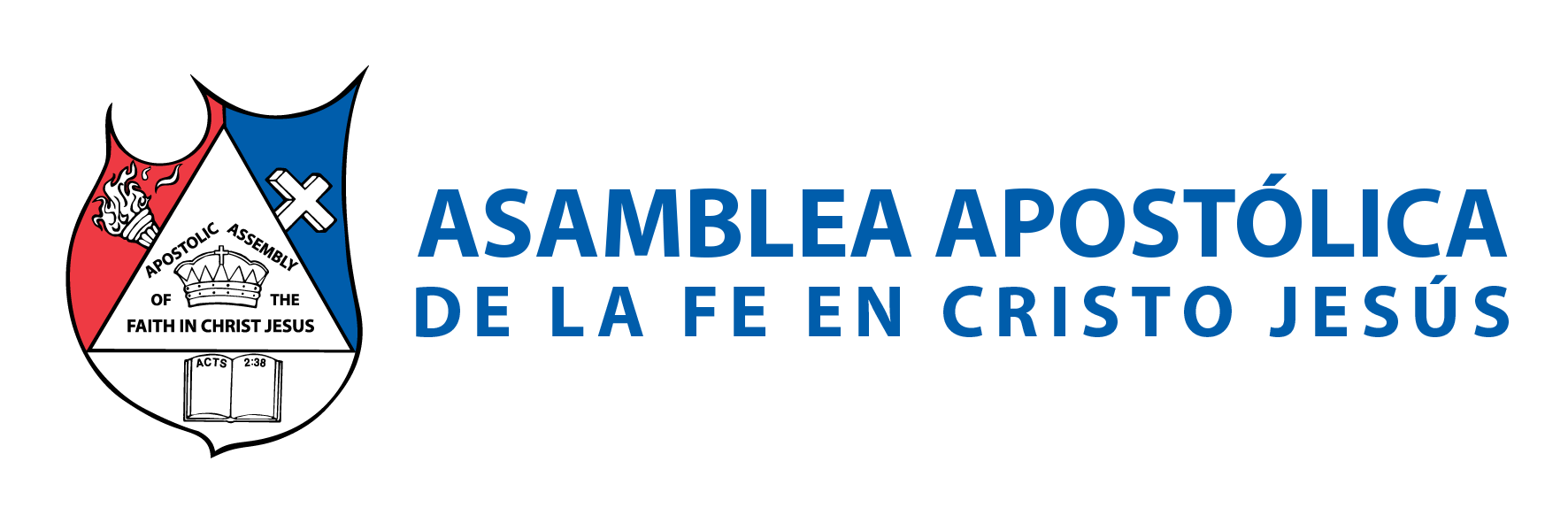 4. RETIRO DE ALMAS 
Este se activa para llevar al nuevo congregante del grupo de amistad, a ser ministrado para ser sanado y liberado de ataduras y pensamientos contrarios a la palabra de Dios; y a luchar para que sea lleno del Espíritu Santo.
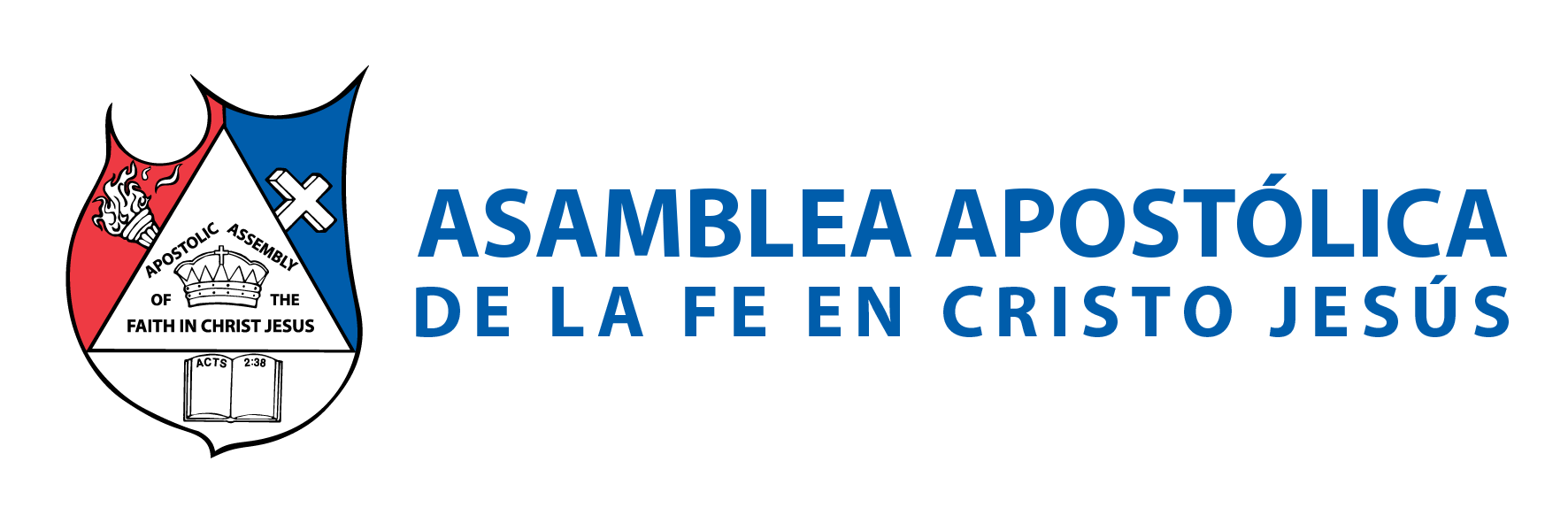 5. ESCUELA SIGAME 
Después del retiro de almas, se activa para llevar al nuevo discípulo al conocimiento de las bases de la Fe cristiana (Doctrina); para prepararlo después de que se arrepiente, y ser bautizado para que nazca de nuevo. Esta escuela dura 2 meses (60 días), 24 lecciones, 8 semanas.
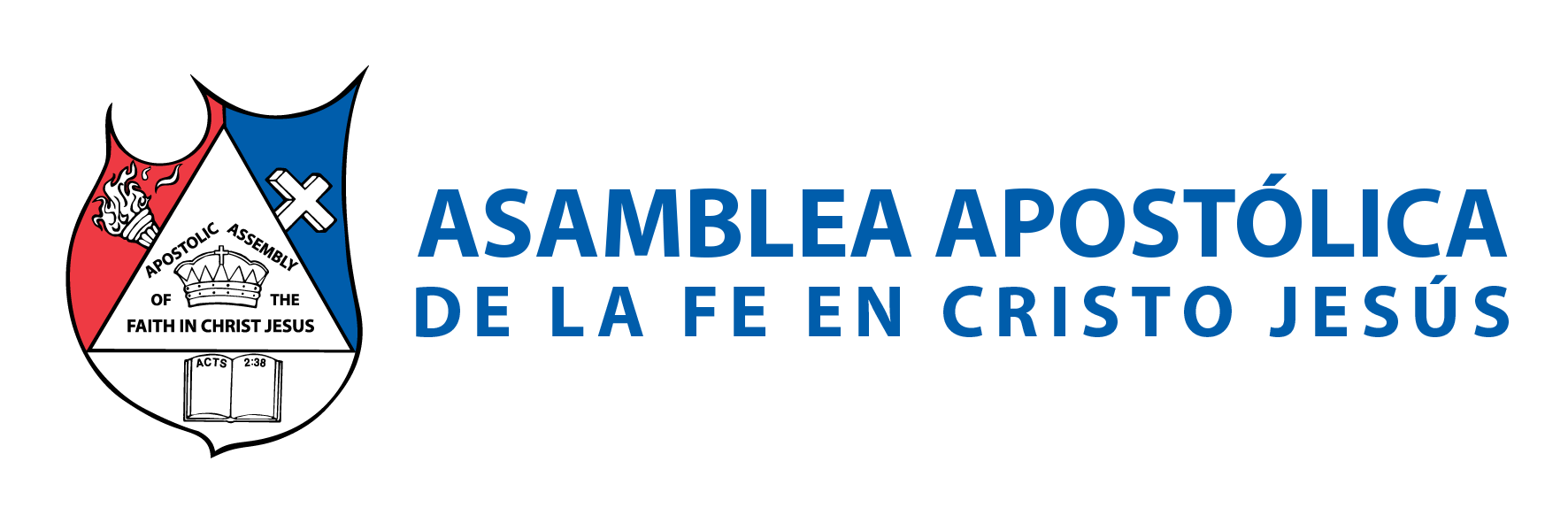 EVENTO PUENTE BAUTISMOS 
Después de haber terminado el propósito nacer, se culminará llevando las almas a las aguas del bautismo; esta es la fiesta mas hermosa: mirar a las almas entregarse a Cristo y nacer de nuevo. 
Es de vital importancia que el líder del grupo de amistad, vele porque el nuevo discípulo no se quede ahí; sino que siga su crecimiento pasando al propósito dos que es CRECER.
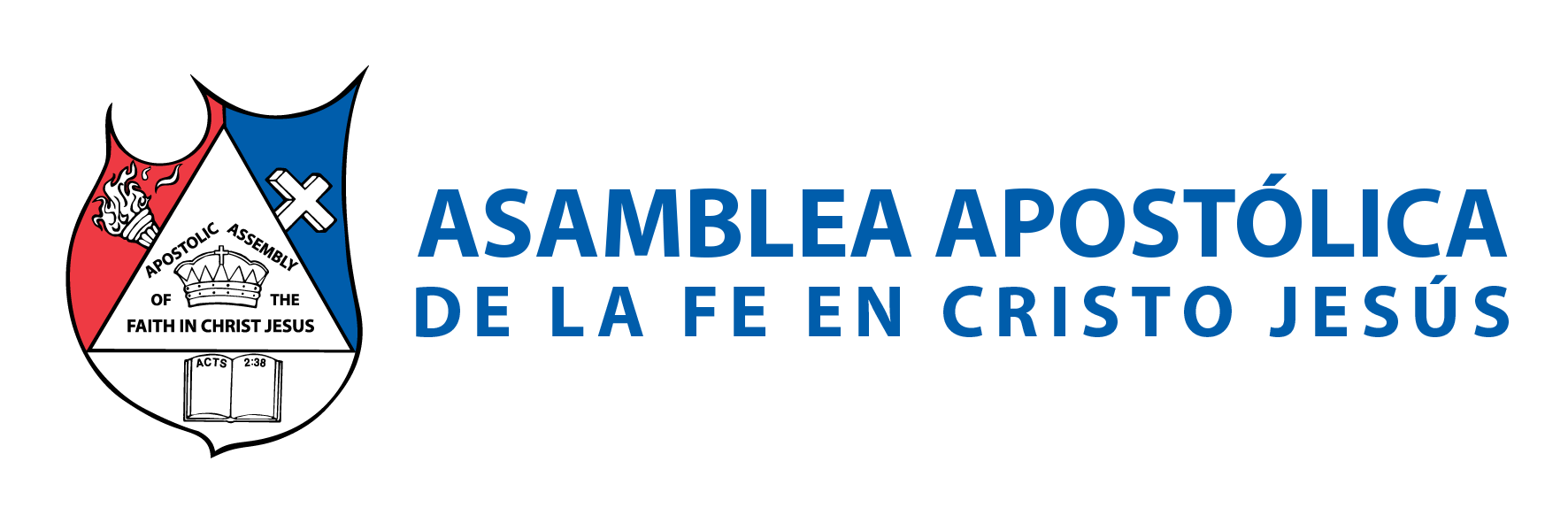 II.- CRECER 

Se activan tres procesos o engranes. 

2 meses de duración.
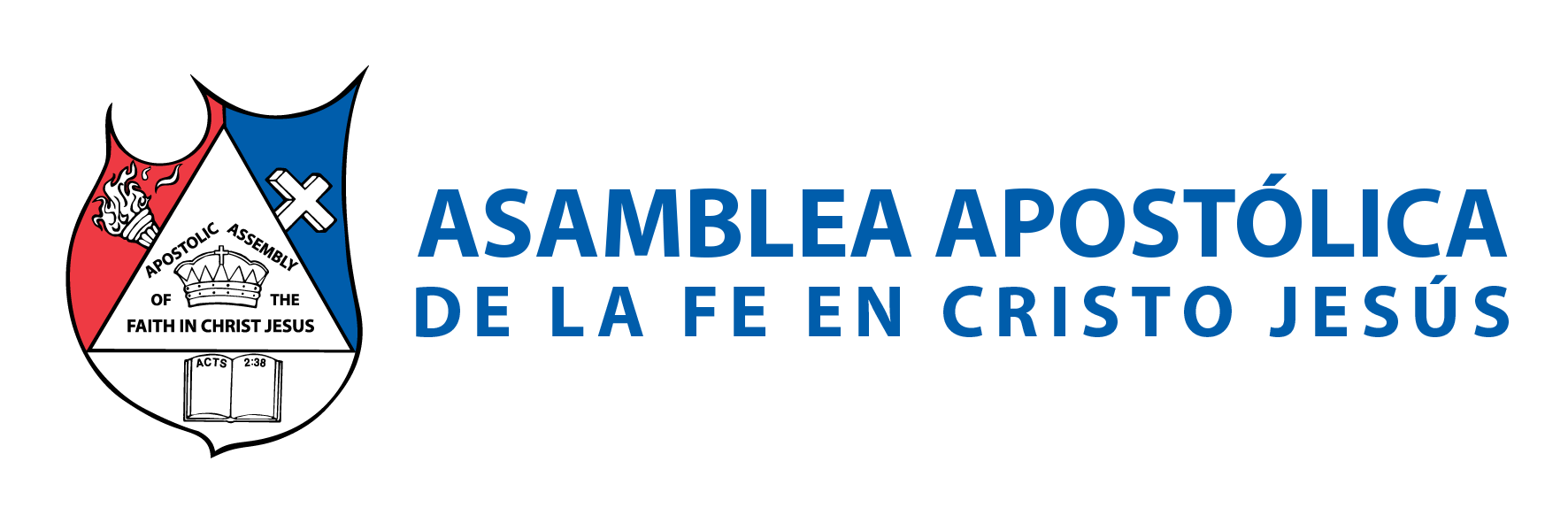 ESTRATEGIA ESPIRITUAL
Después de ser bautizado, es necesario que se siga orando y ayunando por los nuevos convertidos; para que se consoliden en su vida cristiana. Ya que en sus primeros pasos de recién nacidos, el enemigo soltará toda su armamento para tratar de matar su nueva vida en Cristo; por ello el GDA deberá sostener en oración también por los recién nacidos.
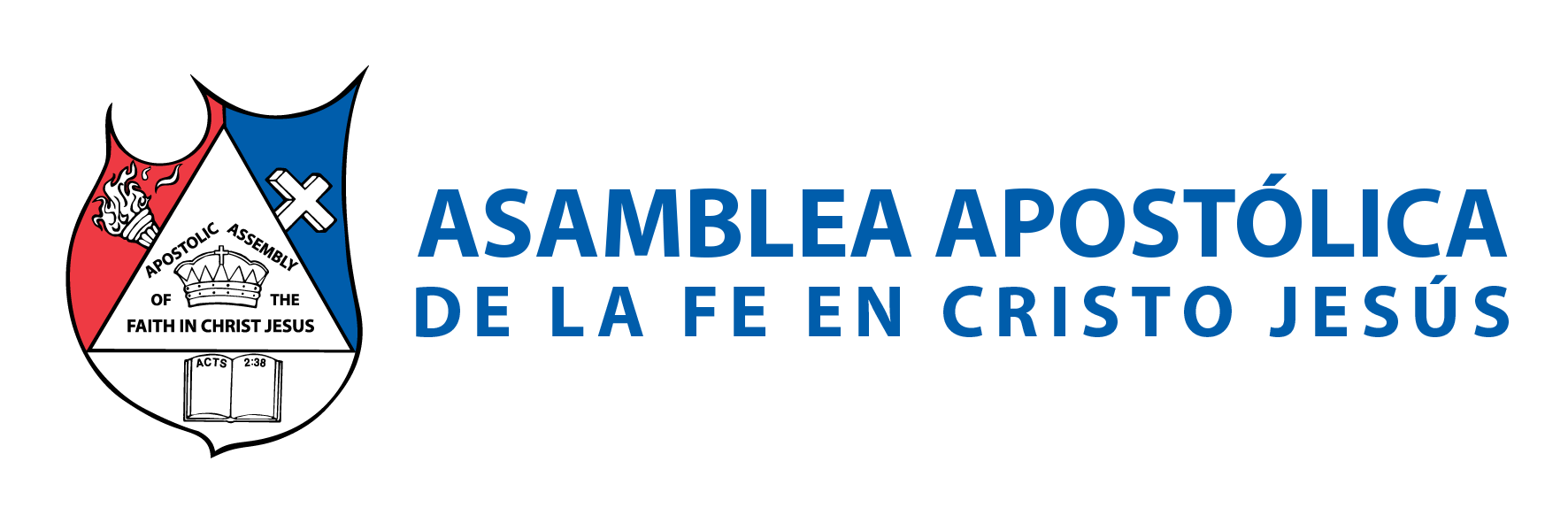 B. ESCUELA SÍGAME 

En este segundo propósito, la duración de las clases de Discipulado será de 60 días; para tomar el curso con 24 lecciones sobre el CRECIMIENTO de un discípulo, en cuanto a su relación con el cuerpo de Cristo.
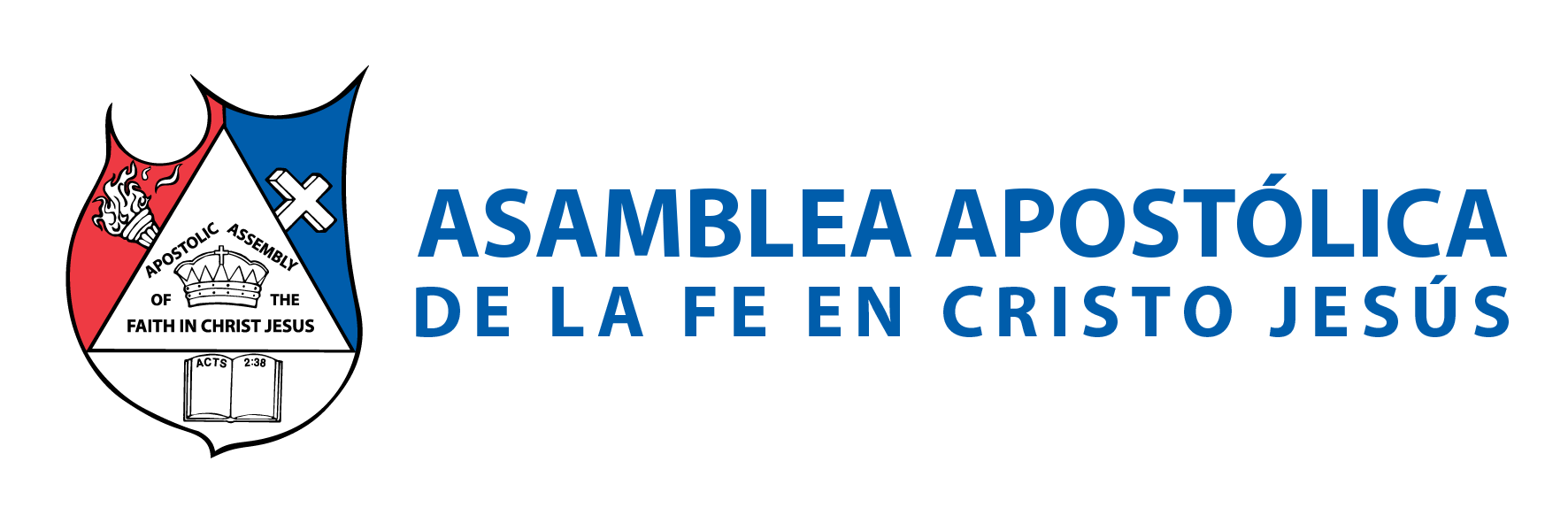 C. GRUPOS DE AMISTAD 
La vida del grupo es permanente, es ahí donde el nuevo nacido aprenderá a relacionarse con sus hermanos; y a recibir y dar amor a los demás. Durante todos los 12 meses, estará congregándose en su grupo de amistad. 
Las estadísticas dicen que el 90% de los nacidos de nuevo, en la mayoría de los casos las iglesias los pierden; por no tener quien cuide su crecimiento espiritual.
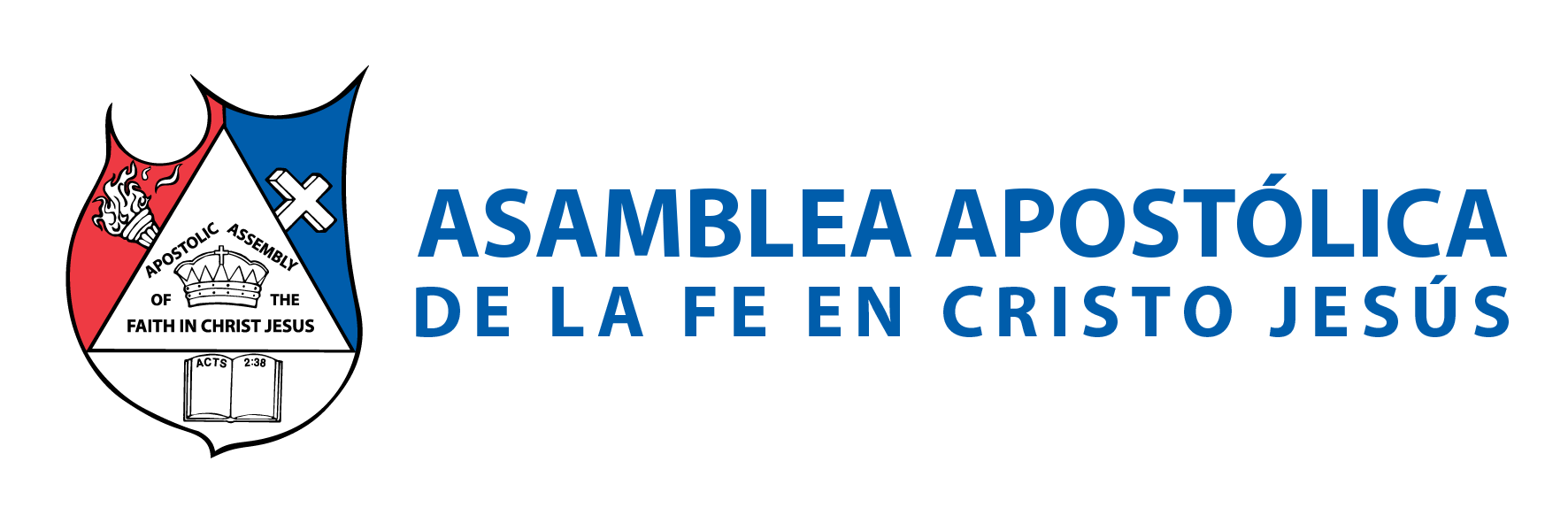 EVENTO PUENTE NOCHE DE AVIVAMIENTO 
Al terminar el segundo propósito, será importante asegurarnos que las personas tengan la experiencia de haber recibido el espíritu santo. Por ello se recomienda, para los que no lo tengan a esta altura; que la iglesia continúe orando, ayunando y promueva actividades de avivamiento, para buscar que las personas sean llenas del Espíritu Santo con la evidencia de hablar otras lenguas.
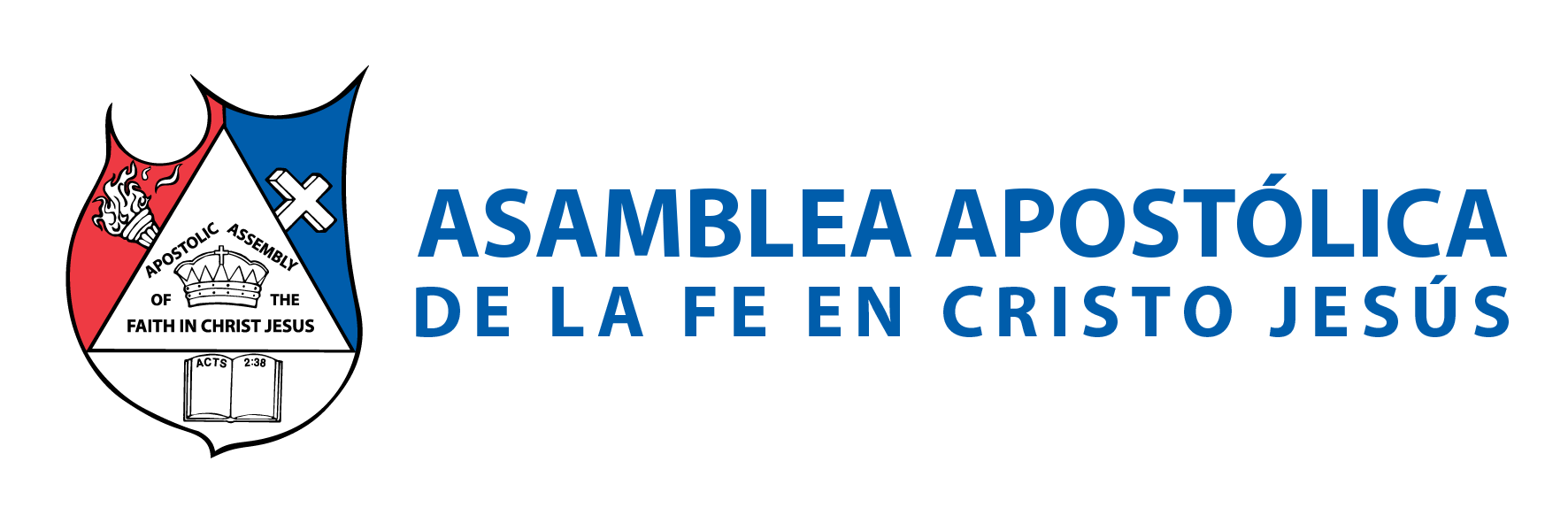 III.- MADURAR 

Se activan dos procesos o engranes. 

2 meses de duración.
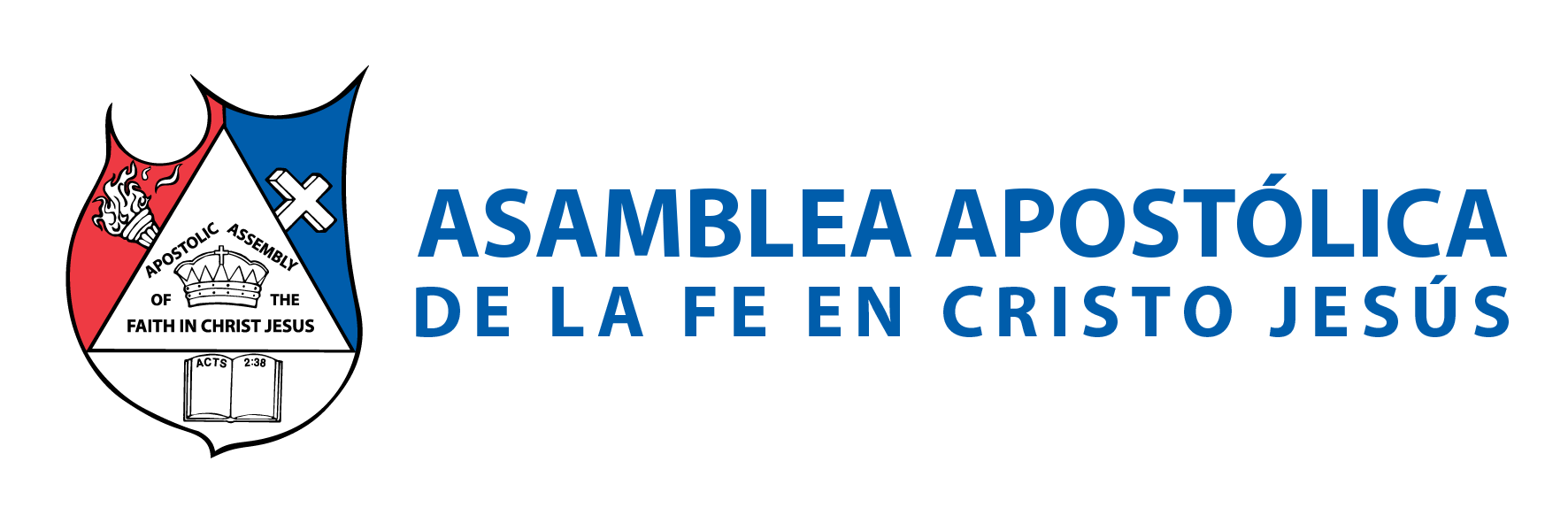 El propósito madurar tiene como finalidad, poner responsabilidad sobre los hombros del nuevo discípulo; otorgando el papel de Timoteo (ayudante) de un grupo de amistad, con el fin de que su servicio a Dios vaya madurando, a través de servir a los demás.
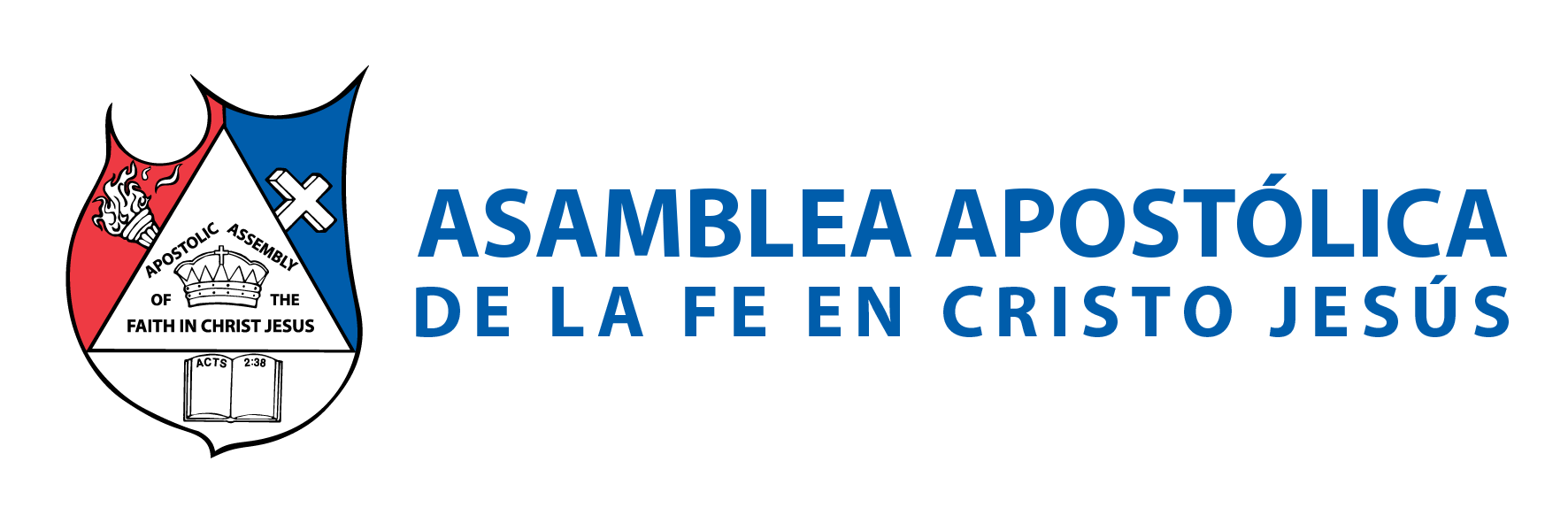 2 Timoteo 2:2 dice: “Lo que has oído de mí ante muchos testigos, esto encarga a hombres fieles que sean idóneos para enseñar también a otros”. 

El líder de grupo de amistad, deberá llevarlo al tercer propósito para no perder un futuro líder y la multiplicación del grupo de amistad; porque sin Timoteo no se podrá garantizar la multiplicación.
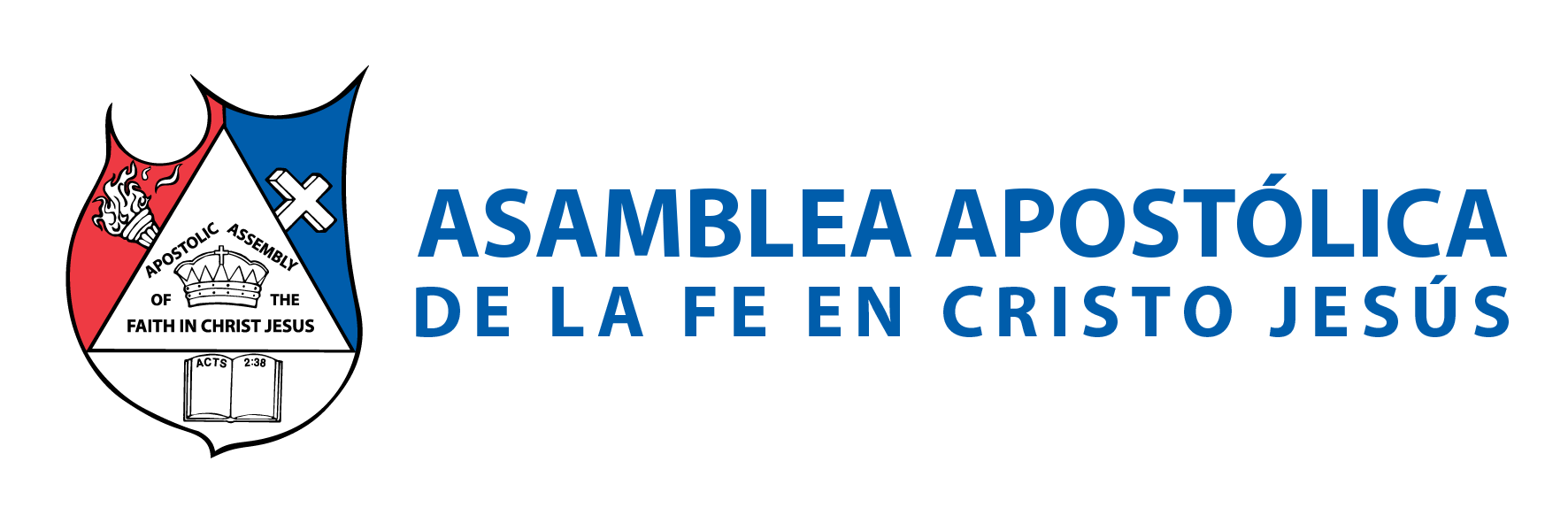 LA ESCUELA SÍGAME 

Sigue activo este proceso nivel tres, para seguir preparando al discípulo en un buen servidor del reino de Dios. Aquí aprenderá en este nivel, todo el trabajo que se realiza en la Estrategia de Jesús; empezando a servir como ayudante de un grupo de amistad o comúnmente les llamamos, que será un TIMOTEO.
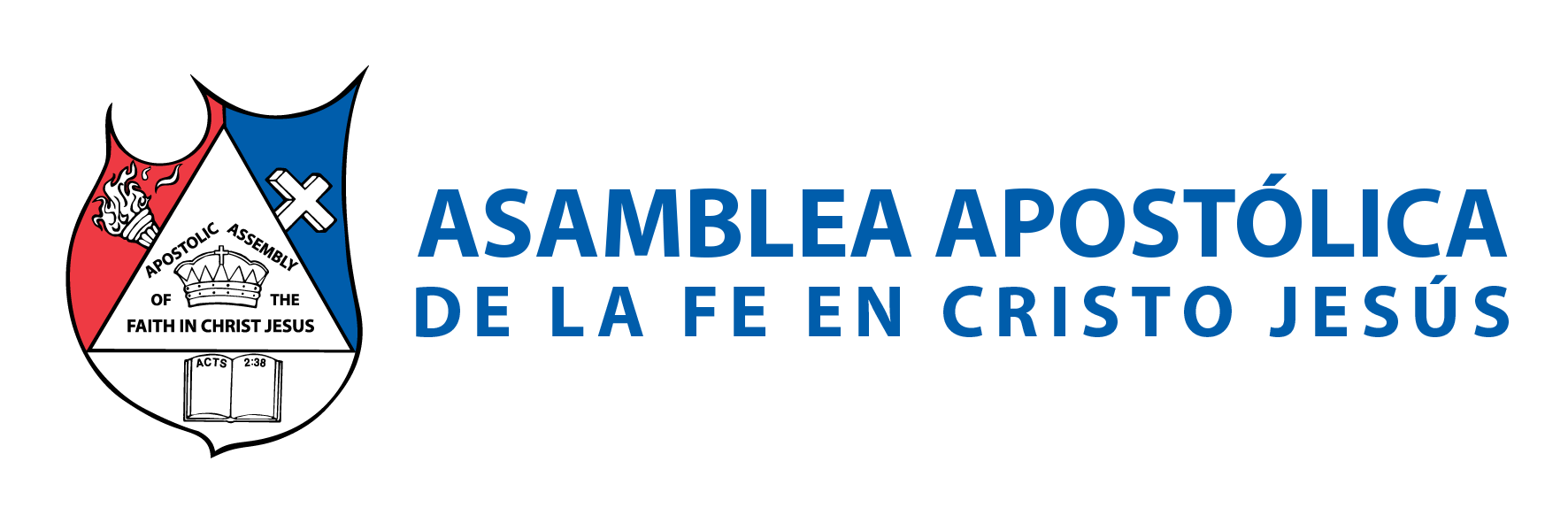 Este propósito tiene un tiempo de 2 meses, con 24 lecciones impartiéndose tres por semana; para preparar al discípulo a ser Timoteo en un grupo de amistad.
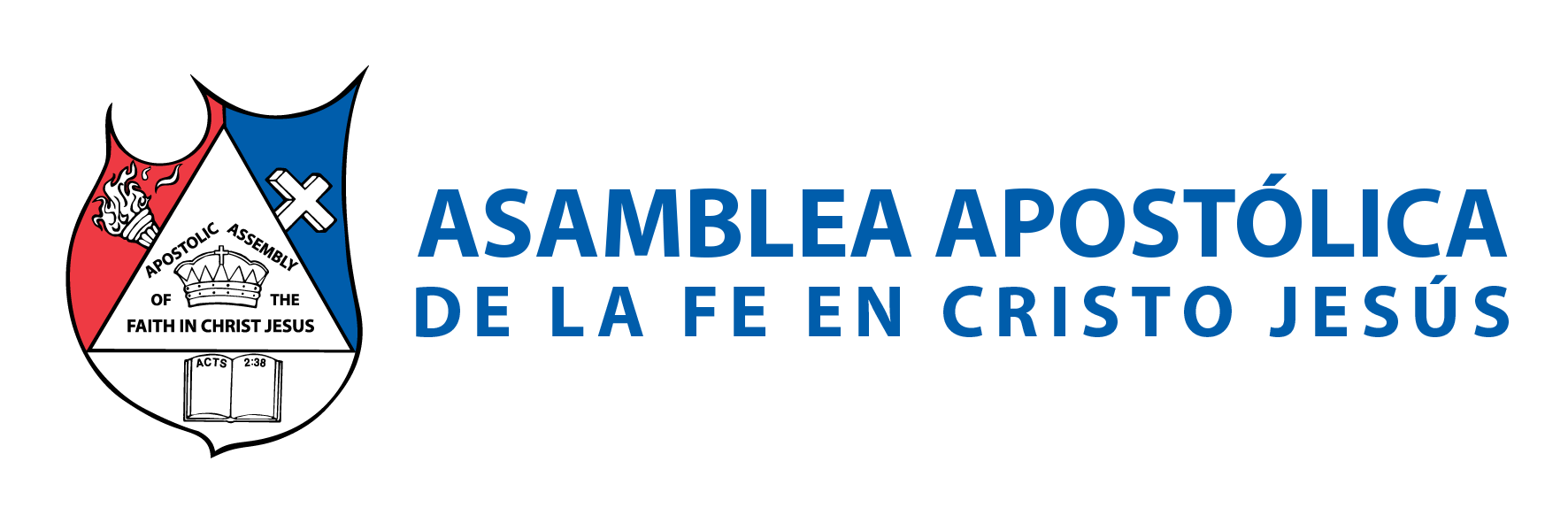 B. REUNION DEL MEET 
Al iniciar como ayudante o Timoteo en su grupo de amistad, deberá también integrarse a la reunión de líderes llamada reunión del MEET; para irse familiarizándose con las responsabilidades que tendrá al ser multiplicado, en el siguiente nivel como un líder de grupo de amistad. 
La Estrategia Espiritual y grupo de amistad, continúan todo el tiempo trabajando.
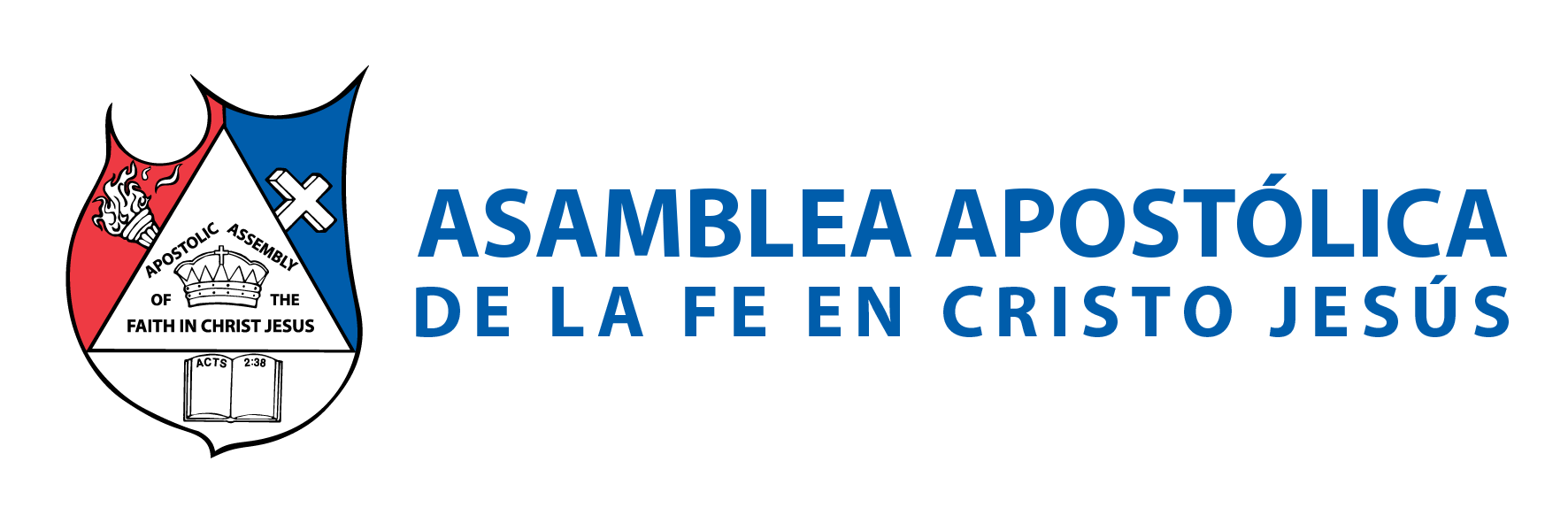 EVENTO PUENTE LA FIESTA DEL TIMOTEO 
Esta fiesta se hará en el grupo de amistad, con la finalidad de presentar oficialmente a los nuevos Timoteos; en el grupo donde estarán sirviendo como los nuevos Timoteos, y a su vez proyectando que ellos serán los próximos líderes nuevos a multiplicar.
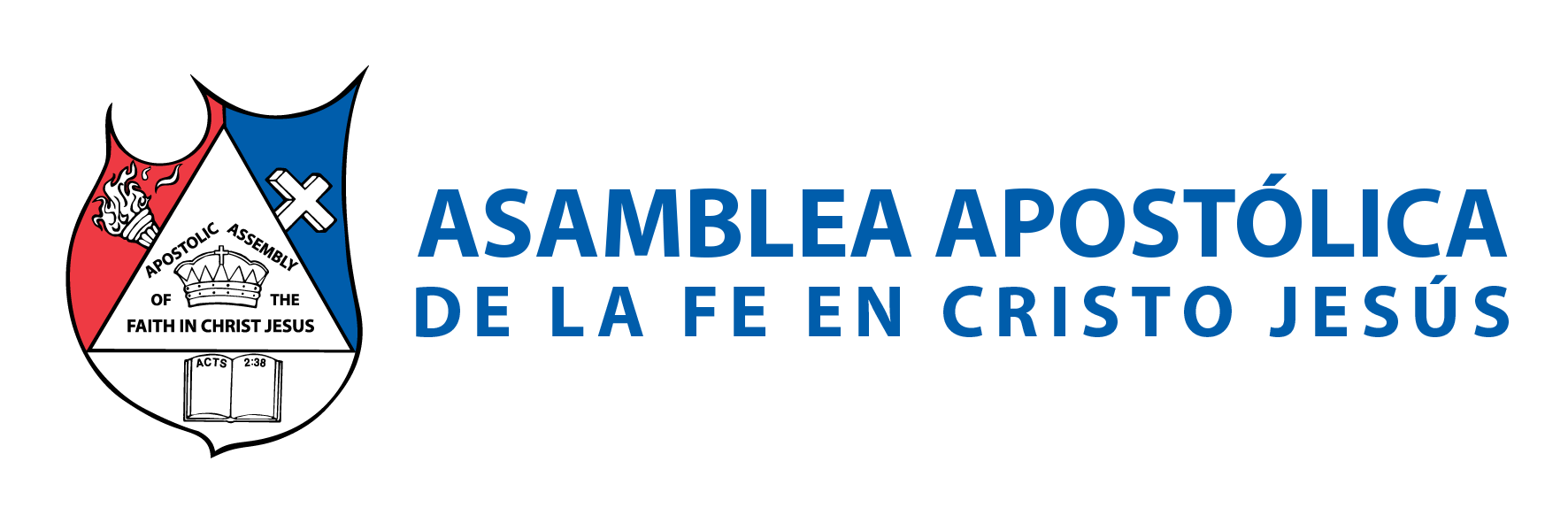 IV.- MULTIPLICAR
 
Se activan tres procesos o engranes. 

4 meses de duración.
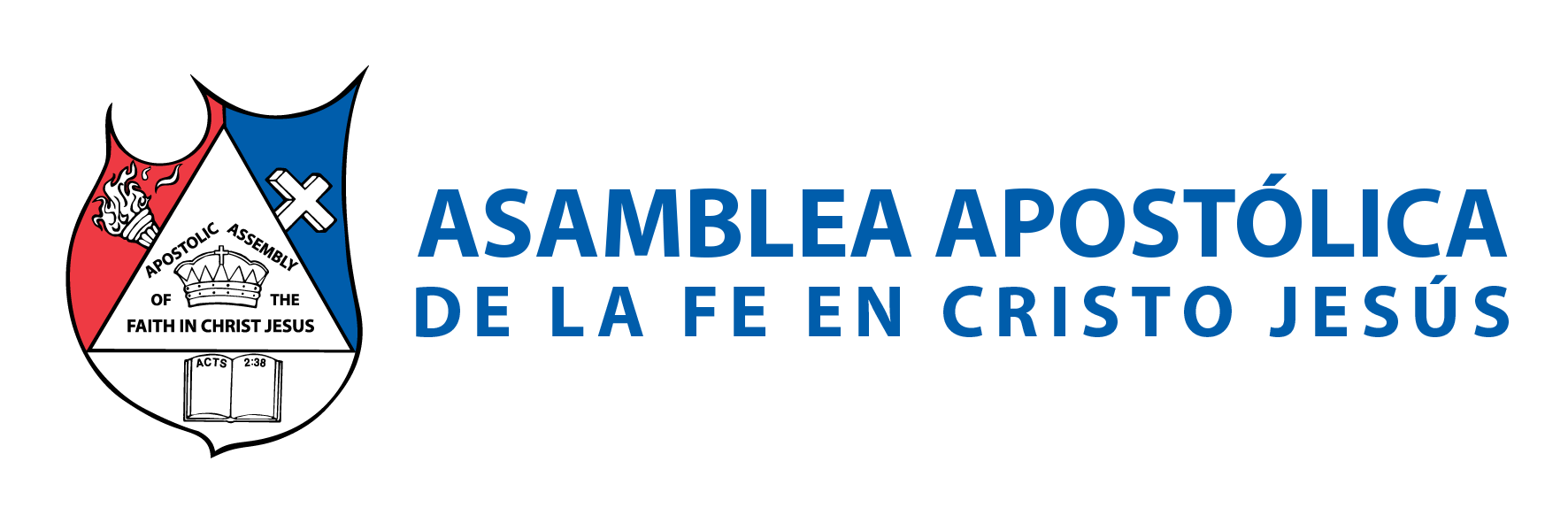 Este propósito tiene como meta, que el discípulo no solo tome el rol de Timoteo en un grupo de amistad; sino que sea lanzado como un nuevo líder de grupo de amistad, y traiga mucho fruto para la Gloria de Dios. 

Marcos 4:8: “Pero otra parte cayó en buena tierra, y dio fruto, pues brotó y creció, y produjo a treinta, a sesenta, y a ciento por uno”.
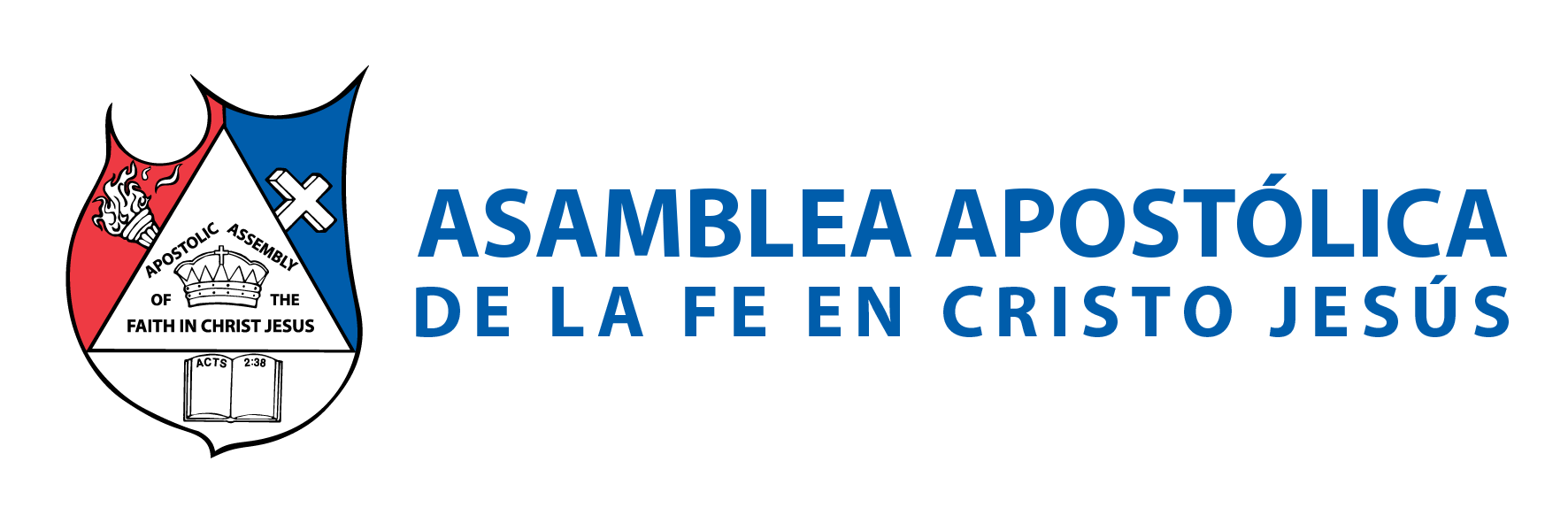 LA ESCUELA SÍGAME 
Nivel multiplicar, permanece 2 meses con un total de 24 lecciones; de las cuales se imparten tres por semana, con el propósito de entrenar al discípulo en todos sus responsabilidades. Al mismo tiempo que conozca el funcionamiento de líder de grupo de amistad, sectores de zona y redes, y así trabajen todos como un ejército para el Reino de Dios.
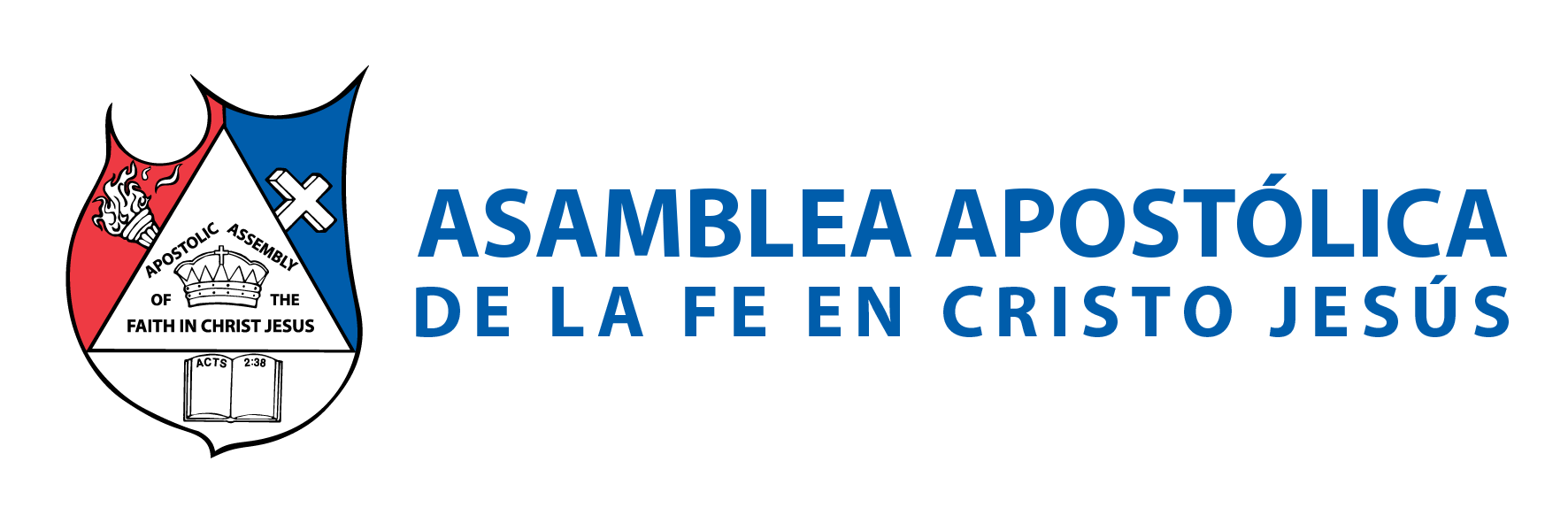 Cantares 6:4: 
“Hermosa eres tú, oh amiga mía, como Tirsa; De desear, como Jerusalén; Imponente como ejércitos en orden”.
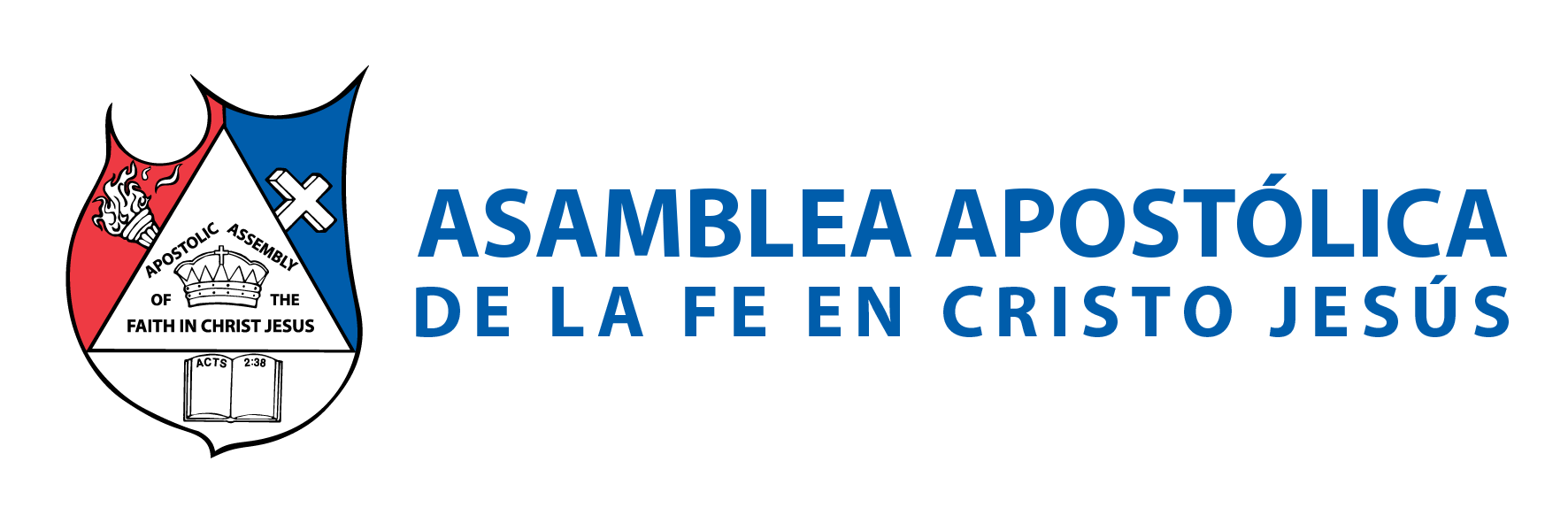 B. RETIROS ESPIRITUALES 

Se activa para llevar a los Timoteos, antes de ser lanzados como líderes para darles mas pasión y visión; sobre la tarea de ganar el mundo para Cristo. 

EVENTO PUENTE SERÁ LA FIESTA DE LA MULTIPLICACIÓN 

Para empoderarlos y darles autoridad, de ir a las casas a ganar perdidos y a cuidar a los ya ganados en Cristo.
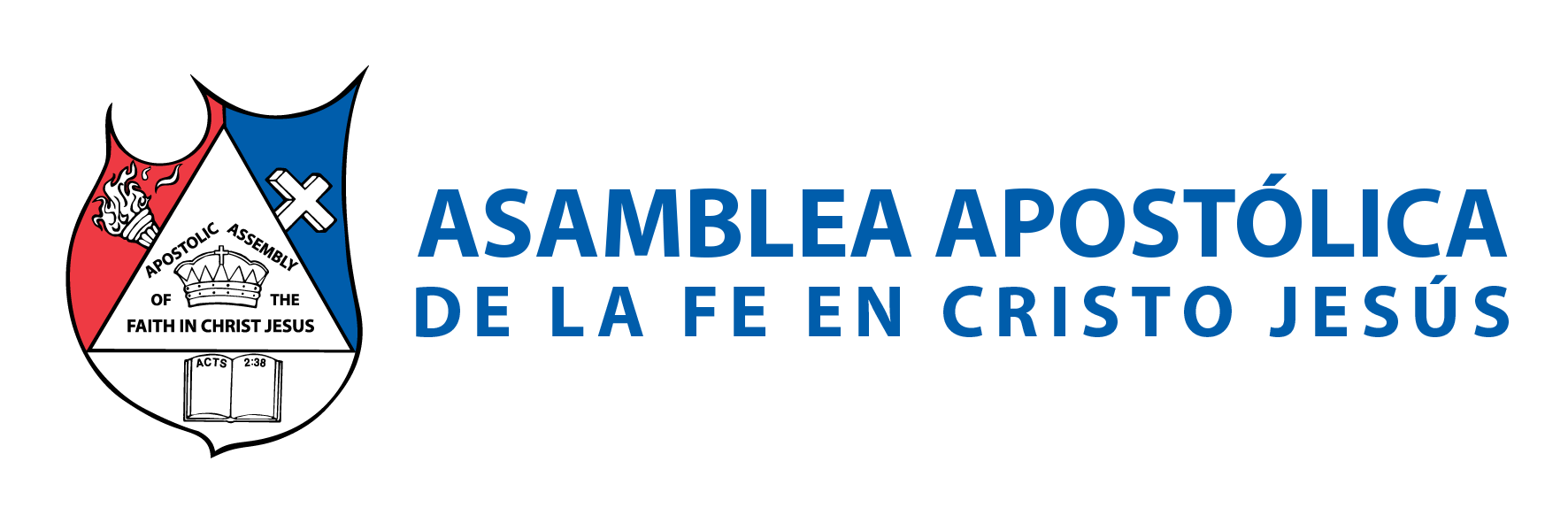 C. EXCELENCIA EN LOS MINISTERIO O ESCUELA DE MINISTERIOS 
Se activa este proceso o engrane, para conectar al nuevo líder a que se entrene en un ministerio de la iglesia; durante 6 semanas. Donde se imparten 12 lecciones. 
2 Timoteo 4:5: “Pero tú sé sobrio en todo, soporta las aflicciones, haz obra de evangelista, cumple tu ministerio”.
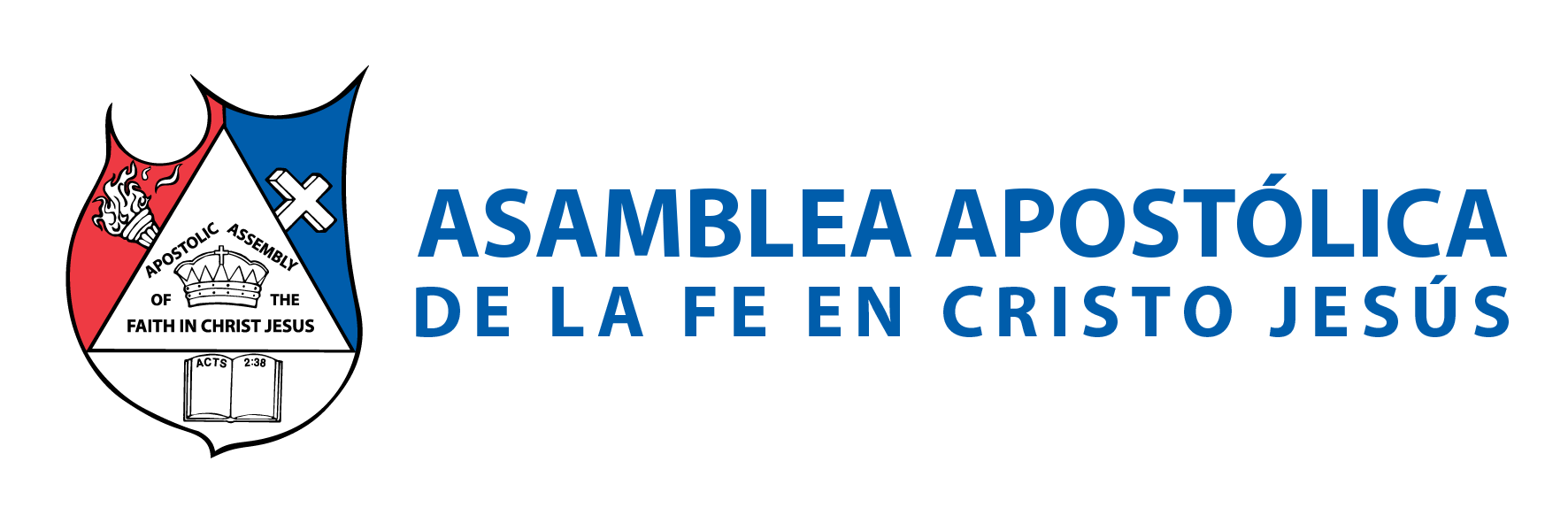 Se ofrecen 4 tipos de ministerios para recibir entrenamiento:
 
Ministerios de poder
2. Ministerios de altar
3. Ministerios de servicio 
4. Ministerios de enseñanza
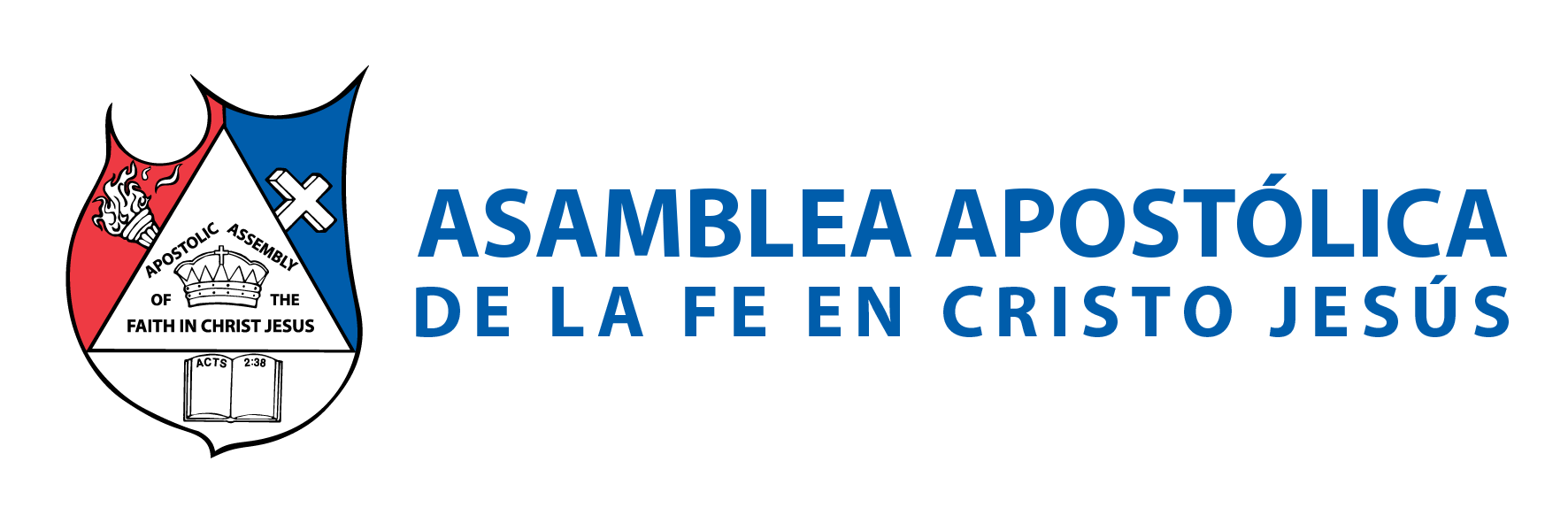 CONCLUSIÓN 
Es muy importante conocer los propósitos o procesos de la Estrategia de Jesús, pues éstos son los que nos darán los mejores resultados; así como el mejor avance de crecimiento real en nuestra iglesia. 
Para el buen funcionamiento de la Estrategia de Jesús, es importante no cambiar ningún propósito; y no mover ningún engrane.
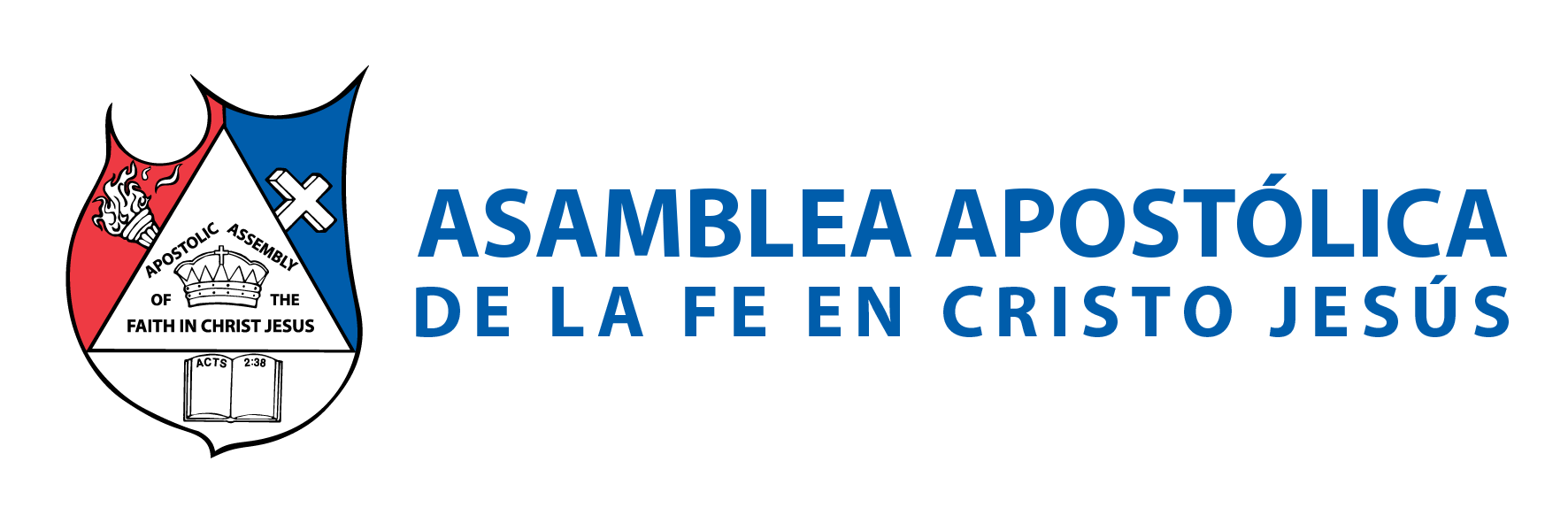